Pokročilé funkcie, rekurzia
Kryštof Mrózek (445429@mail.muni.cz)
Kristína Tomanková (kristinatomankova@mail.muni.cz)
Radoslav Brunovský (rbrunovsky@mail.muni.cz)
1
F1420 – Rekurzia
Rekurzia
Rekurzia je proces, kedy sa objekt definuje pomocou samého seba.
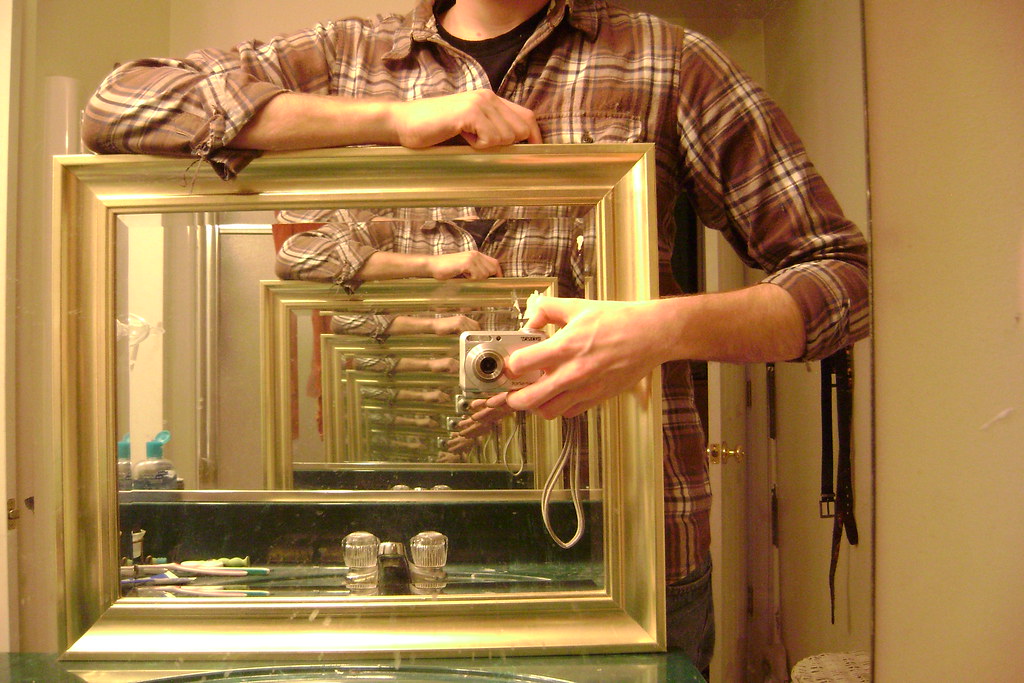 2
F1420 – Rekurzia
Rekurzívna funkcia
Funkcia, ktorá volá sama seba.







Spôsobí takýto zápis funkcie nejaký problém?
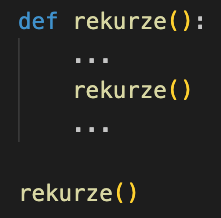 rekurzívne volanie
Vnútro funkcie (odsadené) – funkcia sa odkazuje sama na seba
obyčajné volanie
3
F1420 – Rekurzia
Základný prípad (base case)
Každá rekurzívna funkcia musí mať tzv. “base case“, ktorý po určitej dobe ukončí jej volanie.
Pokiaľ funkcia ničím neskončí, tak python ju skúsi zavolať max 1000x, pokým nevyhodí RecursionError:
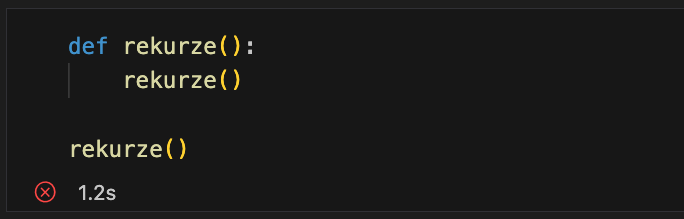 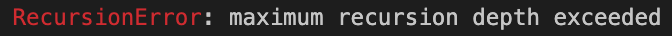 4
F1420 – Rekurzia
Základný prípad (base case)
Každá rekurzívna funkcia musí mať tzv. “base case“, ktorý po určitej dobe ukončí jej volanie.
Príklad: Spočítajte všetky čísla od 1 po x
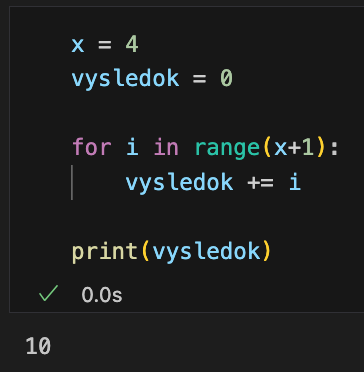 5
F1420 – Rekurzia
Základný prípad (base case)
Každá rekurzívna funkcia musí mať tzv. “base case“, ktorý po určitej dobe ukončí jej volanie.
Príklad: Spočítajte všetky čísla od 1 po x
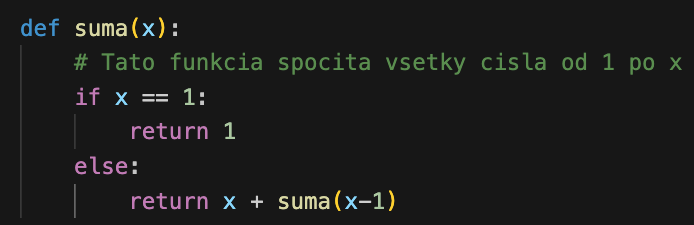 Base case – zadaný pomocou if podmienky
6
F1420 – Rekurzia
Základný prípad (base case)
Čo sa reálne deje, keď
zavolám suma(4):
suma(3)
suma(2)
suma(1)
suma(4)
vetva else:
return: 4 +
vetva else:
return: 3 +
vetva else:
return: 2 +
vetva if:
return: 1
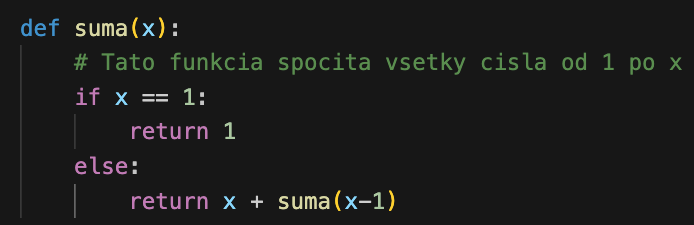 7
F1420 – Rekurzia
Základný prípad (base case)
Čo sa reálne deje, keď
zavolám suma(4):





	
	4 + 3 + 2 + 1
		= 10
suma(3)
suma(2)
suma(1)
suma(4)
vetva else:
return: 4 +
vetva else:
return: 3 +
vetva else:
return: 2 +
vetva if:
return: 1
8
F1420 – Rekurzia
Cvičenie
9
F1420 – Rekurzia
Cvičenie
Napíšte rekurzívnu funkciu, ktorá spočíta faktoriál daného celého čísla.
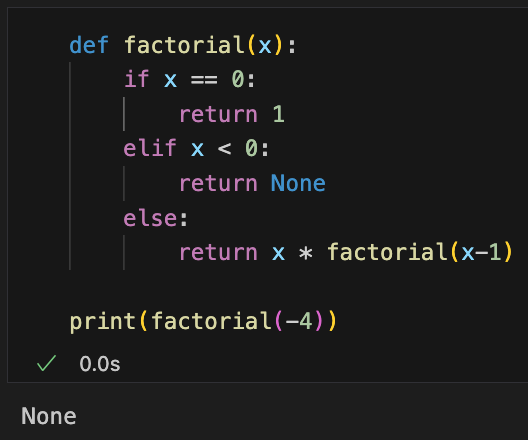 Viacero základných prípadov
10
F1420 – Rekurzia
Cvičenie
Napíšte rekurzívnu funkciu, ktorá spočíta faktoriál daného celého čísla.
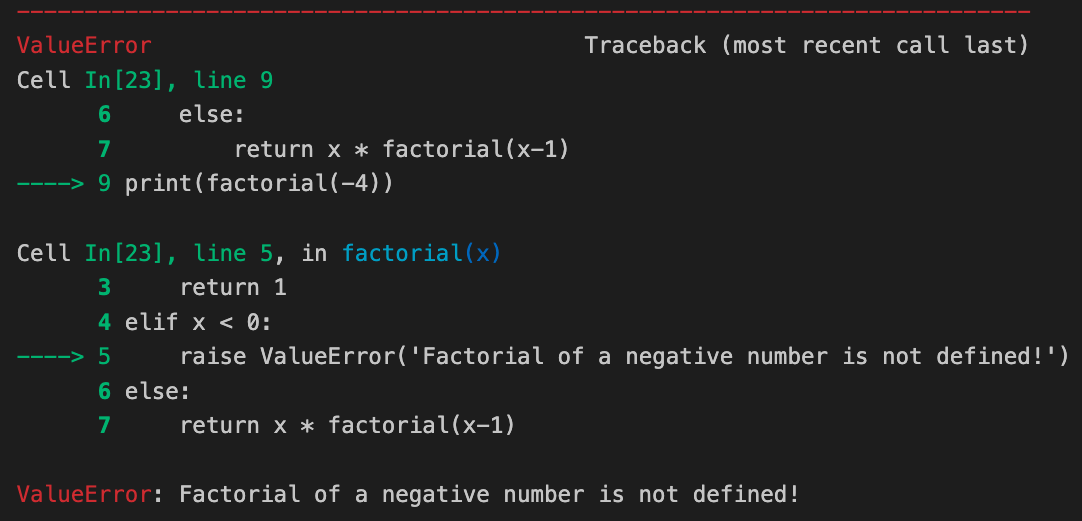 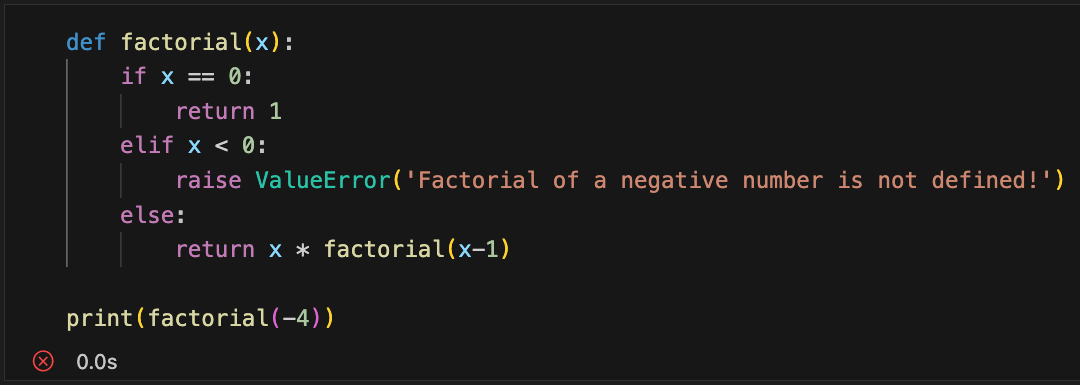 11
F1420 – Rekurzia
Rekurzívne funkcie vs iterácie
Rekurziu môžeme chápať aj ako “elegantnú“ iteráciu (všetky rekurzívne problémy sa dajú riešiť aj iterovaním).
Príklad: Faktoriál
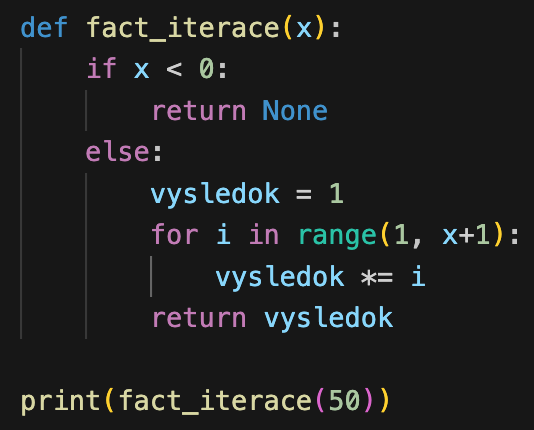 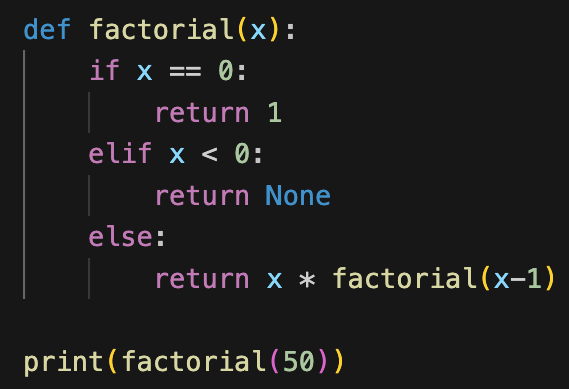 Rekurzia
Iterácia
12
F1420 – Rekurzia
Rekurzívne funkcie vs iterácie
Rekurziu môžeme chápať aj ako “elegantnú“ iteráciu (všetky rekurzívne problémy sa dajú riešiť aj iterovaním).
Príklad: Faktoriál
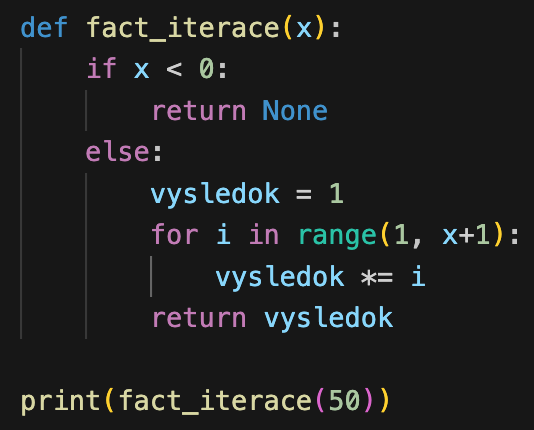 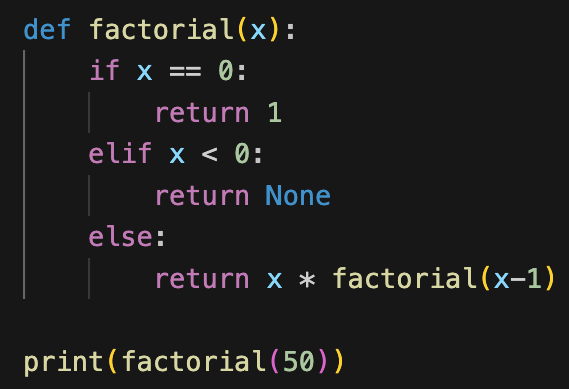 13
F1420 – Rekurzia
Rekurzívne funkcie vs iterácie
Rekurziu môžeme chápať aj ako “elegantnú“ iteráciu (všetky rekurzívne problémy sa dajú riešiť aj iterovaním).
Príklad: Faktoriál – v prípade volania funkcie na číslo 50 dostaneme výsledok v prípade využitia iterácie cca 56x rýchlejšie.
* Rekurziu je výhodné použiť v prípadoch, kde je vnáranie logické a prirodzené – napr. pri navigovaní v súboroch na počítači.
14
F1420 – Rekurzia
Záverečné cvičenie
Predstavte si matriošku, ktorá má veľkosť x (predstavuje výšku matriošky). Každá nasledujúca matrioška je o 20% menšia ako tá predchádzajúca. Minimálna veľkosť matriošky je 3 cm. Napíšte funkciu, ktorá spočíta koľko matriošiek celkom obsahuje matrioška o veľkosti x.
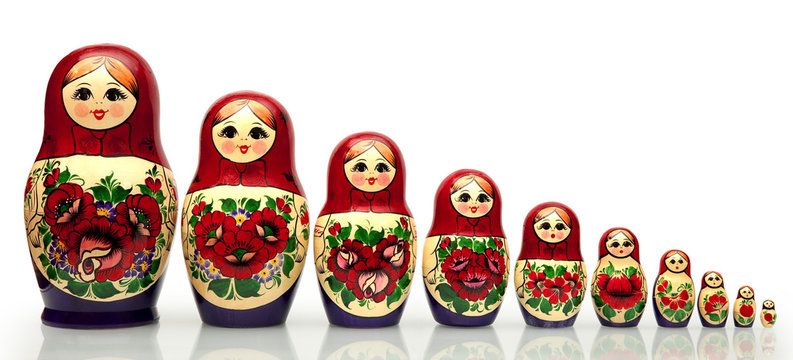 15
F1420 – Rekurzia